Памяти Константина Дмитриевича Ушинского (1823 – 1870)
К 200-летию со дня рождения русского педагога, основоположника педагогической науки в России


Презентацию подготовили обучающиеся 8б класса
Руководитель: Савидова В.В.
2023 год
2023 год объявлен в России Годом педагога и наставника. Предлагаем вашему вниманию  компьютерную презентацию «Памяти Константина Дмитриевича Ушинского (1823 – 1870): к 200-летию со дня рождения русского педагога, основоположника педагогической науки в России».
19 февраля (2 марта по новому стилю) исполняется 200 лет со дня рождения Константина Дмитриевича Ушинского. Он одним из первых стал уделять внимание вопросам нравственного просвещения и воспитания обучающихся, разработал первые хрестоматии и первые учебники для начального обучения детей русскому языку. «Родное слово» Ушинского стало одной из самых распространенных книг в народной школе. Константин Дмитриевич Ушинский известен и как детский писатель.
Сборник «Родное слово»
Сборник «Родное слово» составлен на основе фольклора, которому К.Д.Ушинский отводил исключительно важную воспитательную роль, а также на основе лучших литературных образцов. Ушинский всегда хотел представить детям систему реальных знаний, энциклопедическую широту.
Короткие рассказы Ушинского для детей отличаются мастерством популяризации, умелым использованием фольклорных традиций; немногословная нравоучительность достигается в них тщательным отбором деталей, четкостью и ясностью мысли. Большое значение придавал К.Ушинский устному народному творчеству, языку своих рассказов. Он считал, что рассказы должны быть написаны на родном языке, просто, без использования малопонятных для маленьких читателей слов. Ушинский писал рассказы о детях, рассказы о животных и рассказы познавательного характера.
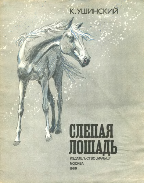 Рассказы о животных и о природе
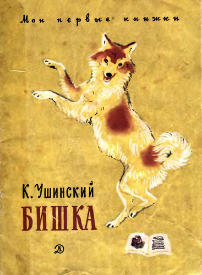 К.Д.Ушинский был автором небольших рассказов о животных и о природе. Животные в произведениях Ушинского представлены с характерными повадками и в той жизненной «роли», которая неотделима от их природы. 
Особую ценность представляют рассказы педагога и писателя о природе, которая показана как цельный и прекрасный мир, полный тайн.
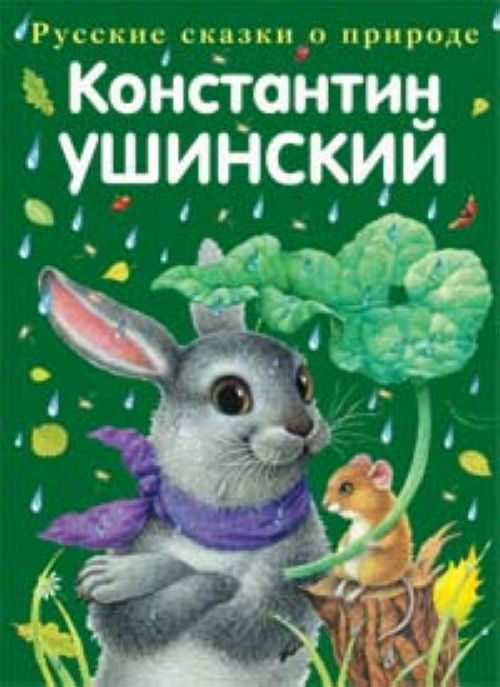 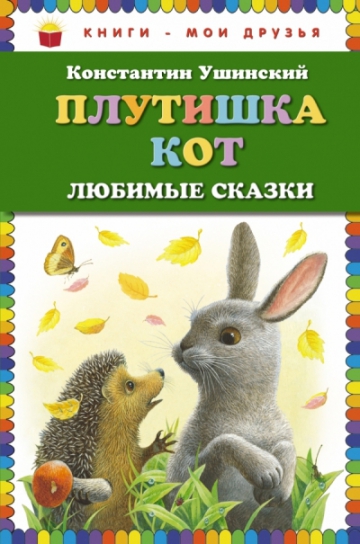 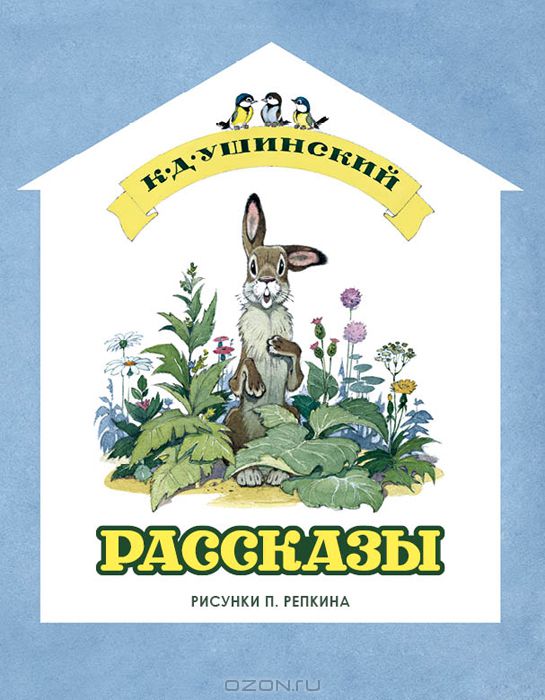 Рассказы о детях
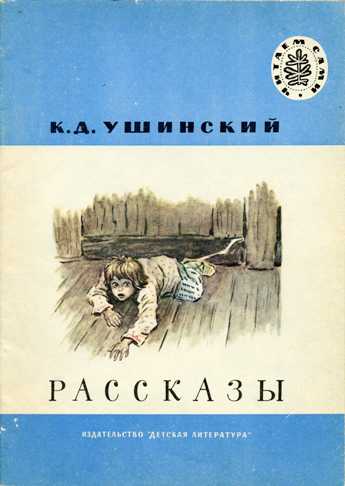 Произведения К.Д.Ушинского о детях отличаются тонкой психологичностью и на простых примерах преподают детям уроки жизни. Писатель ненавязчиво подсказывает юному читателю, от чего в себе надо избавляться, какие недостатки в характере могут мешать в дальнейшем. Рассказы К.Д.Ушинского о детях отличаются добротой, поучительностью, непринужденностью.
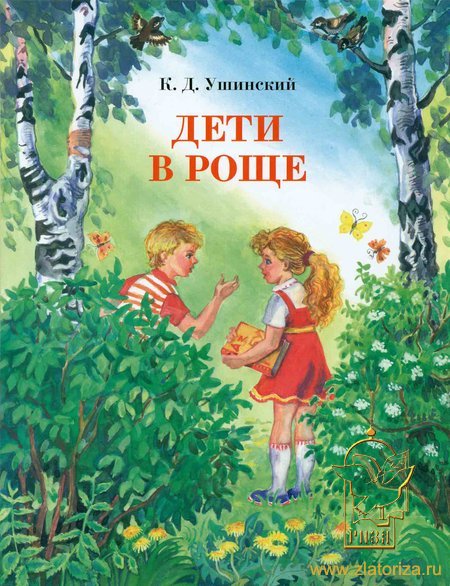 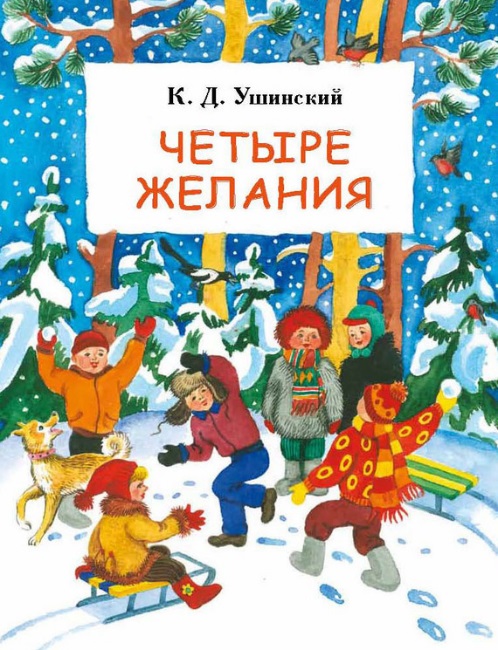